Дистанционно обучение по обучителен модул
„Управление и стопанисване на находищата на минерална вода“
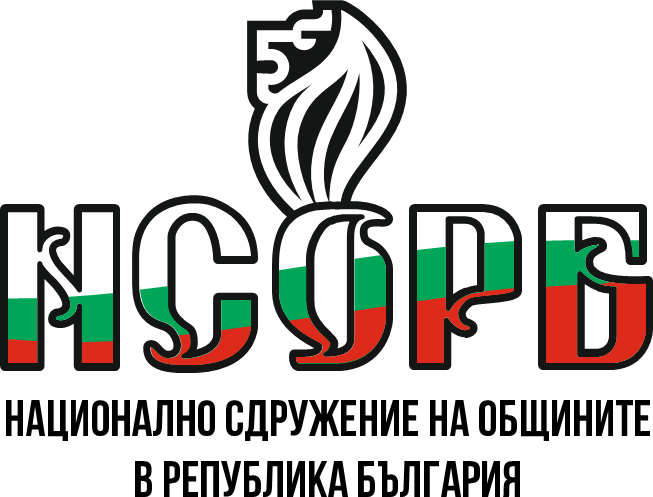 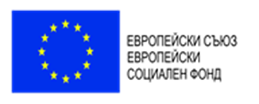 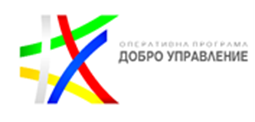 Този документ е създаден съгласно Административен договор №  BG05SFOP001-2.015-0001-C02, проект „Повишаване на знанията, уменията и квалификацията на общинските служители“ за предоставяне на безвъзмездна финансова помощ по Оперативна програма „Добро управление“, съфинансирана от Европейския съюз чрез Европейския социален фонд. 
www.eufunds.bg
1
Тема 4: „Контрол: честота и обхват на контрола, взаимодействие с Басейнова дирекция на РЗИ. “
Обучителен модул „Управление и стопанисване на находищата на минерална вода“
Контрол за изпълнение на мерките за постигане и поддържане на добро състояние на подземните водни тела – обхват:
1. контрол на издадените разрешителни;
2. контрол за изпълнение на изискванията за регистриране на кладенци за задоволяване на собствените потребности на гражданите;
3. контрол за нерегламентирано водовземане или ползване на подземните водни тела;
4. контрол за представяне на информацията за изчисляване на таксите по ЗВ и за заплатените такси за водовземане и за замърсяване;
5. измервания на дебита, водното ниво, показатели за замърсяване и/или вземане на проби от подземни води, за установяване на натиска и въздействието върху състоянието на подземните водни тела;
6. контрол за спазване на забраните и ограниченията за извършване на дейности, създаващи риск за пряко или непряко отвеждане на замърсители в подземните води;
7. контрол на поддържаните регистри на издадените разрешителни; на кладенците за собствени потребности на гражданите; на съоръженията за подземни води и техния статус.
2
Тема 4: „Контрол: честота и обхват на контрола, взаимодействие с Басейнова дирекция на РЗИ. “
Обучителен модул „Управление и стопанисване на находищата на минерална вода“
Контролът се изпълнява от:
1. кметовете на общини или оправомощени от тях длъжностни лица, включително кметове на населени места;
2. директора на басейнова дирекция или оправомощени от него длъжностни лица – в останалите случаи.
Кметовете на общини осигуряват:
1. обявяване на публично място в кметствата на изпратените от директорите на басейнови дирекции:
а) разяснения за целта на регистрация на кладенците;
б) ежегодна информация за броя на регистрираните кладенци и определения в плана за управление на речните басейни максимален брой на кладенците в населеното място;
3
Тема 4: „Контрол: честота и обхват на контрола, взаимодействие с Басейнова дирекция на РЗИ. “
Обучителен модул „Управление и стопанисване на находищата на минерална вода“
Кметовете на общини осигуряват:
2. контрол за: а) броя на кладенците за задоволяване на собствени потребности на гражданите в населеното място и съответствието му с определения в плановете за управление на речните басейни максимален брой на кладенците, за които са гарантирани водни количества; броя на регистрираните кладенци в населеното място; б) изграждането на нови кладенци и спазването на изискването за предварително уведомяване на басейновата дирекция;
3. ежегодно изпращане в срок до 31 януари на директора на басейнова дирекция на информацията за резултатите от извършения контрол за предходната година.
4
Тема 4: „Контрол: честота и обхват на контрола, взаимодействие с Басейнова дирекция на РЗИ. “
Обучителен модул „Управление и стопанисване на находищата на минерална вода“
Контрол на разрешителните за водовземане
Контролът на разрешителните за водовземане включва:
1. параметрите на водовземане - черпените водни обеми и допустимото понижение на водното ниво;
2. изпълнението на изискванията за собствен мониторинг:
а) наличието, вида и изправността на устройствата за мониторинг;
б) изпълнението на програмата за мониторинг;
3. заплащане на таксите за водовземане;
4. изпълнението на условията в разрешителното;
5. спазване на разрешените цели и обекти за ползване на водата;
6. изпълнението на направените предписания по време на предходни проверки.
5
Тема 4: „Контрол: честота и обхват на контрола, взаимодействие с Басейнова дирекция на РЗИ. “
Обучителен модул „Управление и стопанисване на находищата на минерална вода“
Контрол на разрешителните за водовземане
При контрол на параметрите на водовземане се измерва дебитът на черпене в момента на проверката; отчита се показанието на водомера; измерва се водното ниво.
Контролът се изпълнява най-малко:
1. Един път годишно за:
а) разрешителните за водовземане от подземни води с разрешено количество над 150 000 кубически метра на година;
б) минерални води с разрешено количество над 30 000 кубически метра на година;
6
Тема 4: „Контрол: честота и обхват на контрола, взаимодействие с Басейнова дирекция на РЗИ. “
Обучителен модул „Управление и стопанисване на находищата на минерална вода“
Контрол на разрешителните за водовземане
2. Един път на 3 години за:
а) разрешителните за водовземане от подземни води с разрешено количество от 30 000 до 150 000 кубически метра на година;
б) минерални води с разрешено количество под 30 000 кубически метра на година;
3. един път на 6 години за разрешителните за водовземане от подземни води с разрешено количество под 30 000 кубически метра на година.
Титулярите на разрешителни за водовземане или ползване на подземни водни обекти са длъжни да разполагат с цялата документация, свързана с показателите за контрол и да я предоставят незабавно на контролиращия орган при извършване на проверка.
7
Тема 4: „Контрол: честота и обхват на контрола, взаимодействие с Басейнова дирекция на РЗИ. “
Обучителен модул „Управление и стопанисване на находищата на минерална вода“
Контрол на разрешителните за водовземане
При прекратяване на действието на разрешителни, включително поради изтичане на срока им или отнемане в случаите, в които се предвижда съоръженията да не бъдат ползвани, се извършва проверка за изпълнение на изискванията за консервиране.
За извършения контрол се съставят констативни протоколи. При извършване на контрол по издадени от министъра на околната среда и водите разрешителни копие от констативния протокол се изпраща в срок до 3 дни от съставянето му в Министерството на околната среда и водите.
В случай че при извършения контрол се установи отклонение в количественото или химичното състояние на подземното водно тяло и са спазени параметрите и условията в издаденото разрешително, директорът на басейнова дирекция:
8
Тема 4: „Контрол: честота и обхват на контрола, взаимодействие с Басейнова дирекция на РЗИ. “
Обучителен модул „Управление и стопанисване на находищата на минерална вода“
Контрол на разрешителните за водовземане
1. разпорежда извършването на проверка на изпълнението на издадените разрешителни за водовземане и/или ползване на подземен воден обект в частта от водното тяло, в която са установени отклонения;
2. предприема действия за установяване на причините за отклоненията, когато проверката по т. 1 установи, че са спазени параметрите и условията в разрешителните;
3. изменя или предлага на министъра на околната среда и водите да измени служебно издадените разрешителни - ако причините за установените отклонения са от природен характер.
Директорът на басейновата дирекция поддържа база данни в електронен вид за извършения контрол, която съдържа: дата на проверката; номер на разрешителното, за което е извършена проверката; номер на констативния протокол; резюме на констатираните факти и обстоятелства; установените нарушения; направените предписания; номер на акта за установяване на административното нарушение; номер на наказателното постановление; размер на наложената глоба или имуществена санкция и др.
9
Тема 4: „Контрол: честота и обхват на контрола, взаимодействие с Басейнова дирекция на РЗИ. “
Обучителен модул „Управление и стопанисване на находищата на минерална вода“
Държавен здравен контрол (ДЗК)

Съгласно Закона за здравето, Органи на ДЗК са главният държавен здравен инспектор на Република България, регионалните здравни инспекции и Националният център по радиобиология и радиационна защита (НЦРРЗ).
ДЗК се извършва от държавни здравни инспектори в Министерството на здравеопазването, регионалните здравни инспекции и НЦРРЗ. Държавните здравни инспектори в Министерството на здравеопазването и регионалните здравни инспекции са държавни служители.    
С цел защита здравето на гражданите на територията на РБ се извършва Държавен здравен контрол (ДЗК) върху обекти с обществено предназначение.
10
Тема 4: „Контрол: честота и обхват на контрола, взаимодействие с Басейнова дирекция на РЗИ. “
Обучителен модул „Управление и стопанисване на находищата на минерална вода“
„Обекти с обществено предназначение“ са:
водоизточници и минерални водоизточници, водоснабдителни обекти и съоръжения за питейно-битово водоснабдяване;
плувни басейни, плажове и места за къпане;
места за настаняване - хотели, мотели, апартаментни туристически комплекси, вилни селища, туристически комплекси, вили, семейни хотели, хостели, пансиони, почивни станции, стаи за гости, апартаменти за гости, къщи за гости, бунгала, къмпинги, както и туристически хижи, туристически учебни центрове и туристически спални;
балнеолечебни (медикъл СПА) центрове, СПА центрове, уелнес центрове и таласотерапевтични центрове, обществени бани, перални, сауни, обществени тоалетни;
обекти за производство на бутилирани натурални минерални, изворни и трапезни води и др.
11